T3:
B: Religious responses to the problem of evil: Augustinian type theodicy
Share
RECAP : Types Of Evil: Read the statements and then decide whether they are examples of natural evil or moral evil.
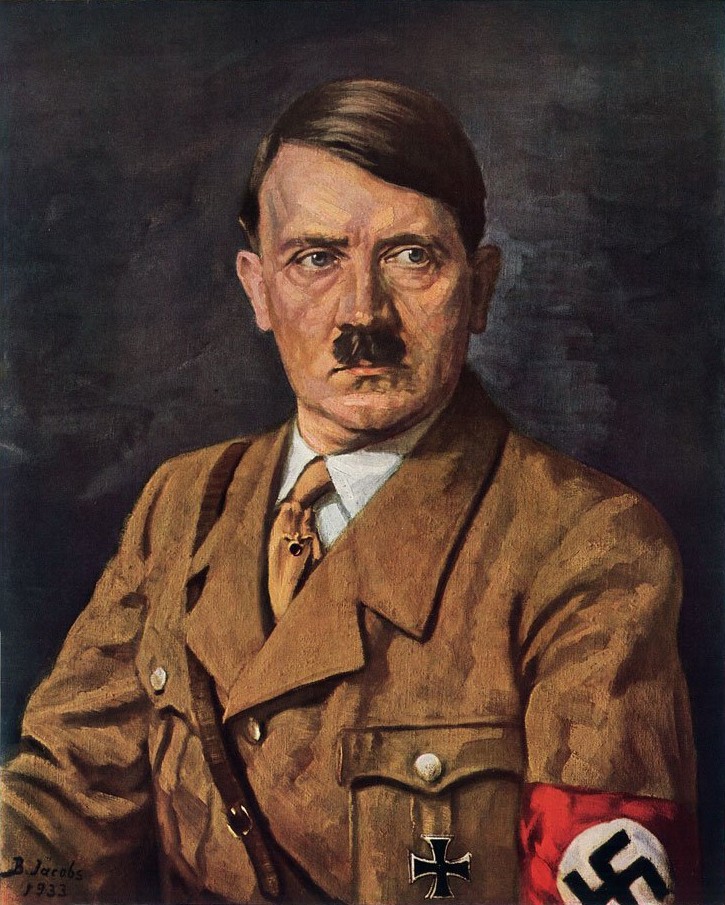 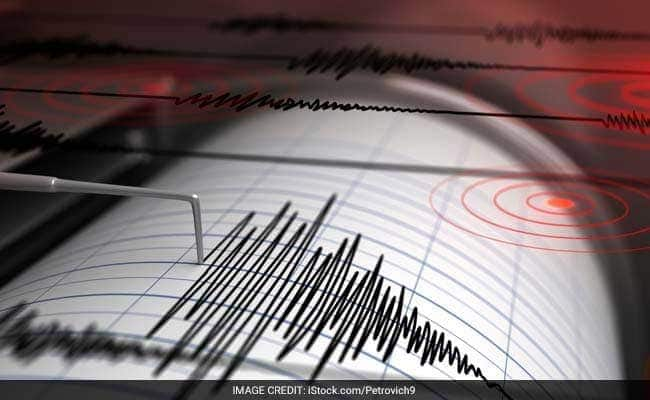 Read the two arguments and then discuss the differences.
RECAP: The logical problem of evil and problem of suffering, Read the two arguments and then discuss the differences
Modern Developments concerning the nature of the problem
Read the three modern developments of the nature of the problem of evil, and discuss the extent to which you think these developments have raised more challenges to religious belief
Augustine was obsessed with the problem of evil-Evil as a consequence of sin:
God’s creation was free from sin. It did not exist before the son of Angels/Humans (They misused their free will). What God called into existence Ex Nihilo and through decay we will lapse into nothingness. Humans/Angels are part of the created order and are subjected to change and therefore have the capability to turn away from God, however why Human/Angels do turn away from God is a mystery. 
Gift of free will = moral responsibility, humans are responsible for sin , not God.
Evil as a privation
Evil is not part of the created order or from God (God is benevolent)
Evil is an absence/privation of God’s created order. For example when Humans/Angels turn away from God that is evil. 
God made everything good but everything has the capacity to be corrupted/subject to change. Evil is when they loose their goodness (evil=privation)
The fall of Human beings
Humans descended from Adam, humans share Adam’s guilt and sin. We suffer ‘moral evil’ and is human kind’s fault. 
The suffering that human beings face ‘natural evil’ is a direct result of the absence of good and turning away from God. 
So why did God create a world where humans sin?
Augustine ‘God judged it to be better to bring good out of evil , than to not permit any evil to exist’
The Cross overcomes evil, soul-deciding
Christians refer to the happy mistake (Felix Culpa), were it not for the vents of Adam and Eve then God never would have sent Jesus. Those who accept Jesus are reunited with God in Heaven, regarded as a soul-deciding theodicy. There is a chance with humanity to seek redemption through Christ, it demonstrates that God is merciful but also underlines his justice.
Religious responses - The Augustinian theodicy
Click on the religious response to the problem of evil and suffering and then click on the criticism and evaluate both viewpoints.
Consider what responses could be made to the criticisms.
Then use the slider to decide which argument you think is most successful.
A02: Challenges To Augustine theodicy – validity Genesis Chapter 2 and 3
Augustine theodicy relies heavily on the Fall. Literalist Christian , it means the accounts are plausible and rooted in revelation/scripture. From a non-literal/mythological then the accounts are suspect, John Hick Evil and the God of love . "If the angels are finitely perfect, then even though they are in some important sense fee to sin they will never in fact do so. If they do sin we can only infer that they were not flawless – in which case their Maker must share the responsibility for their fall, and the intended theodicy fails." 
Because sin needs a motive, no matter how insane it may be. Whether arrogance or envy, (or insanity) these motives show that a pre-fall angel/human is not perfect if they fall. Therefore God must not have made angels or men perfect. Hick quotes Augustine: "The transgression of eating the forbidden fruit – was committed by persons who were already wicked… The devil…would not have ensnared man in the open and manifest sin of doing what God had forbidden, had man not already begun to live for himself…. This wicked desire [to be self-sufficient] already secretly existed in him, and the open sin was but its consequence." But none of this escapes the fact that God bares the more ultimate responsibility for the creations of being who He knew would, if created, freely sin.
A02: Scientific error- biological impossibility of human descent from a single pair
Humans descended from Adam? Scientific impossibility. The genetics of the human mind and body challenges that sin transfers to all of humanity is impossible. 
Dawkins and Evolution: Behaviour/ ‘memes’ are inherited?
A02: Contradiction of perfect order becoming chaotic, geological, biological evidence suggests the contrary
The nature of the world is chaotic, evolution is a result of process of natural selection, which reduces the plausibility of the creation account. However evolution does not always mean progress, science cannot make a value judgement for example humans might regress.
A02: Moral contradictions of omnibenevolent God and existence of Hell; logical contradiction of perfect creation being susceptible to change.
If it was a perfect world then why is free will a necessity? Hell is part of the created order, Why would an Omni-benevolent God allow this? Hell is not consistent with Omni-benevolent God . Perfection can never change so why is creation less than perfect? God is omniscient , surely God will know that Angels would sin?!
A02: Whether Augustinian type theodicies are relevant in the 21t Century.
The Fall ? The Atonement? Did they occur? Does this fit in a modern scientific world?
We are created by God and are free-willed agents, are we programmed by God? The evolution theory is difficult to grasp – science.
Angels? The fallen angel/serpent is the catalyst for the fall, yet there is no empirical evidence for such creatures. 
Evil as a privation depends on a perfect world and absence of goodness.  Salvation human beings acceptance sacrifice of Jesus is a comfort. But those outside the faith – are they promised salvation?
A02: The extent to which Augustine theodicy succeeds as a defence of the God of classical theism.
Blindness Is the lack of privation , a lack of something undermines God’s creation. 
Difficult to accept that we have inherited Adam’s sin- genetics 
Salvation through Christ- What about secular views?
But it was not God’s fault that free-will of humans that they turned their back to God
Genesis demonstrates need evil and suffering , given just desserts.
Evil Keywords Match
Augustinian type theodicies are entirely irrelevant in the 21st Century.
If the book of Genesis is not reliable then neither are Augustinian type theodicies
A belief in free will is essential for Augustinian type theodicies to be considered relevant
Science undermines the relevance of Augustinian type theodicies
Augustinian type theodicies are only relevant for Christian believers
Augustinian theodicy is successful if the Book of Genesis is accepted as fact.
The contradictions within the Augustinian theodicy are what weaken it most
It is impossible to defend God of Classical Theism
Only Christians can make sense of the defence offered by the Augustinian theodicy